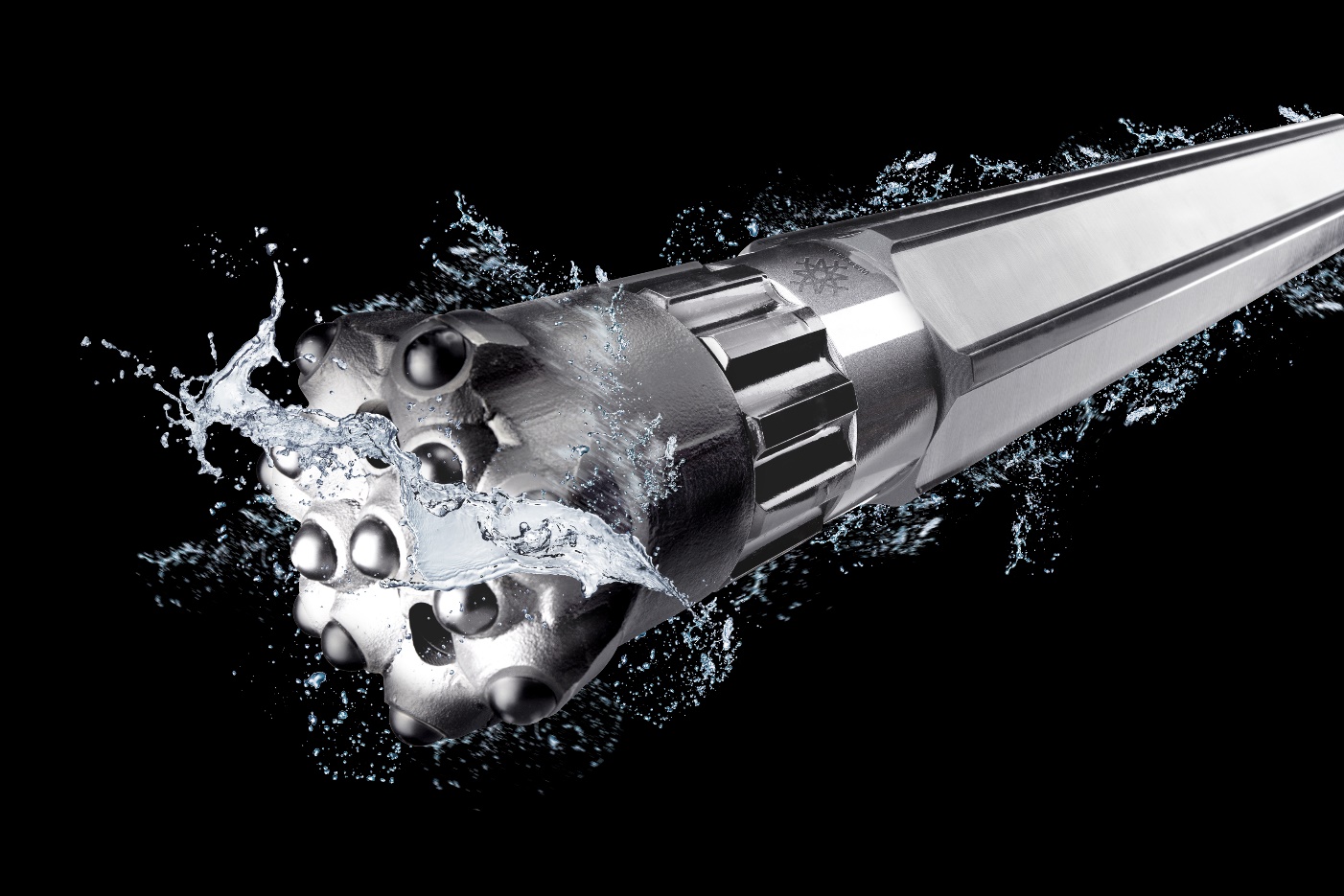 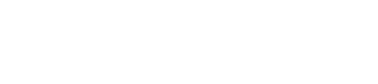 SUSTAINABLE DRILLINGEnvironmentally friendly and energy efficient
2021-06-01
LKAB Wassara
LKAB Wassara
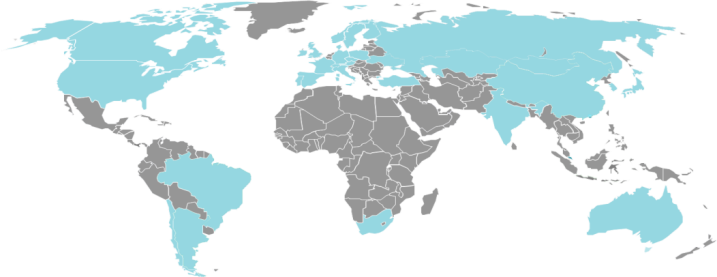 Over 30 years of experience
LKAB Wassara
Part of the LKAB group
60 employees
Sales about 140 MSEK
Headquarters in Stockholm with R&D ,manufacturing and sales
Drilling Technology Center in Malmberget, Sweden
Distributors in 23 countries
Focus; Ground Engineering, Tunnel, Dams, Mining
ISO certified 9001 & 14001
4 300 employees 
Sales, BSEK 31,3 (BEUR 3,1)
World leader in underground mining
90% of the EU’s iron ore production
Wassara distributors
All over the world
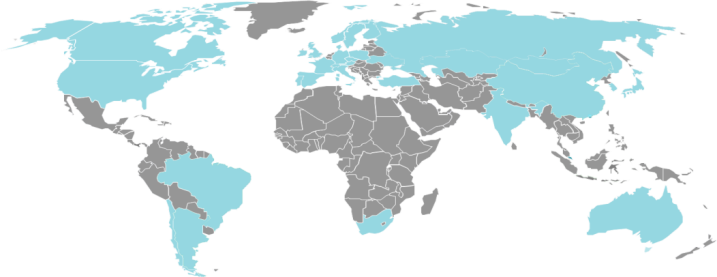 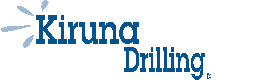 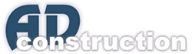 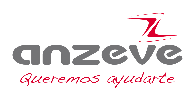 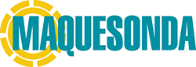 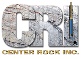 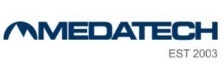 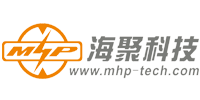 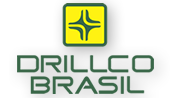 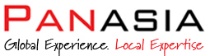 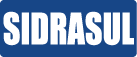 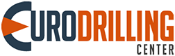 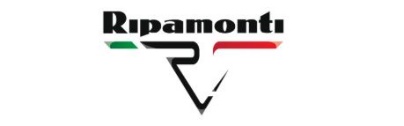 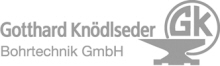 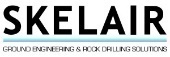 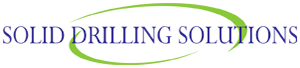 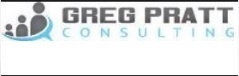 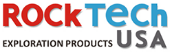 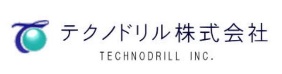 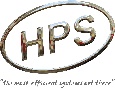 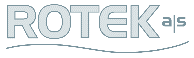 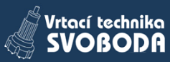 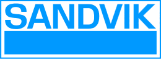 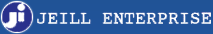 Some major customers
Using Wassara
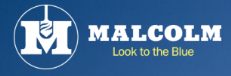 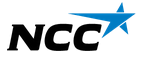 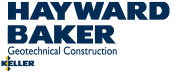 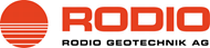 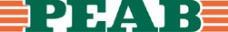 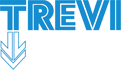 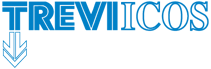 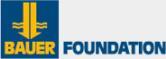 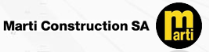 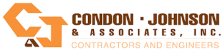 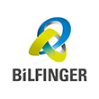 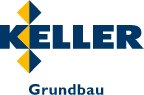 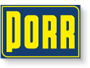 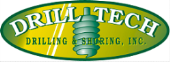 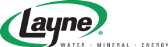 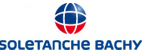 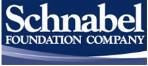 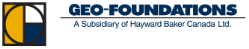 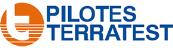 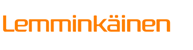 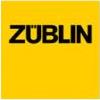 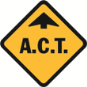 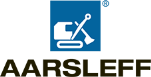 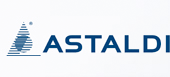 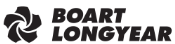 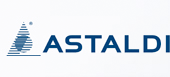 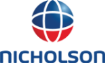 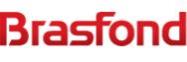 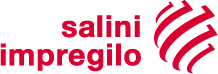 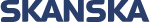 Drilling Technologies
Down-The-Hole, Top-Hammer and Rotary
Key benefits with Wassara:
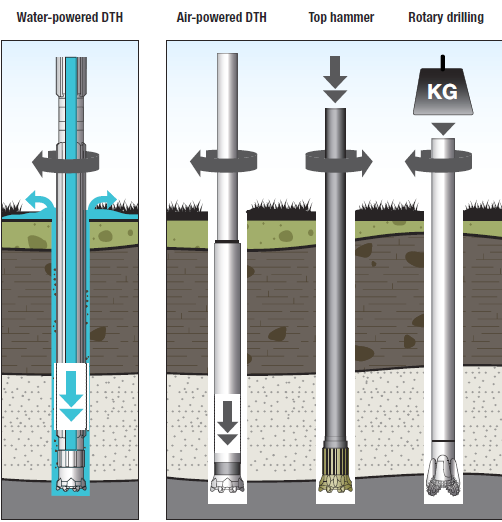 Low energy consumption
Good working environment
Safer drilling in sensitive areas
Good hole quality
Low noise emission
High Rate of Penetration (ROP)
Straight holes, low deviation
Comparison
Water-powered drilling vs other drilling technologies
Segments
Our four focus areas
Tunneling
Ground engineering
Dams
Mining
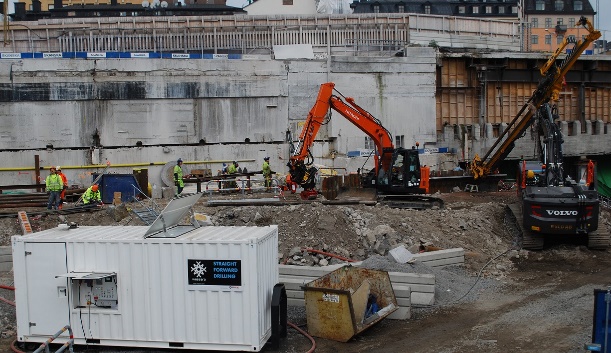 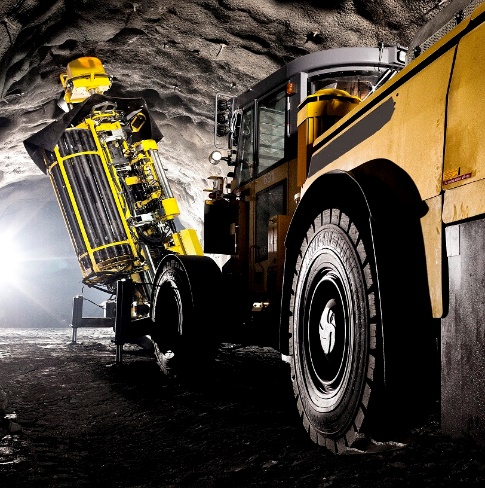 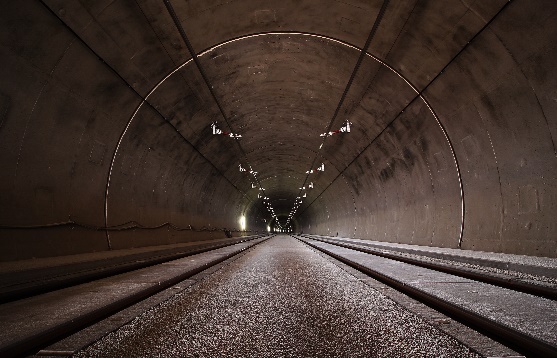 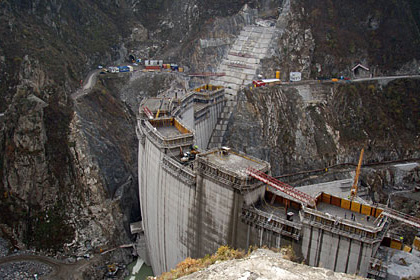 Ground engineering
Niagara Falls, Canada:Jet grouting
Slussen, Sweden: Pile drilling
Key Benefits:
Low risk of damaging surrounding buildings and infrastructure in urban areas. 
Low carbon foot print due to low energy consumption.
Water flush gives clean holes which improves grouting results.
Dams
Angostura dam, Chile: Grouting and drainage drilling
Vojmsjön, Sweden: Piling
Key Benefits:
Long straight holes. 
High productivity due to high rate of penetration. 
Low risk of damaging the surrounding dam structure.
Tunneling
Söderströmstunnel, Sweden: Anchor drilling
Delaware Aqueduct, USA:Exploration drilling - TBM
Key Benefits:
Long straight holes. 
High productivity due to high rate of penetration. 
Will drill through areas with high water flows and pressures.
Improved working environment with less dust and debris
Mining
Mittersill, Austria: Blast holes
LKAB mines, Sweden:Blast holes
Key Benefits:
Long straight holes. 
Will maintain high productivity throughout the entire hole length. 
Low carbon foot print due to low energy consumption.
Improved working environment with less dust and debris
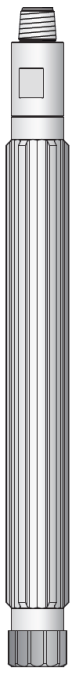 Product Portfolio
Products, systems and services
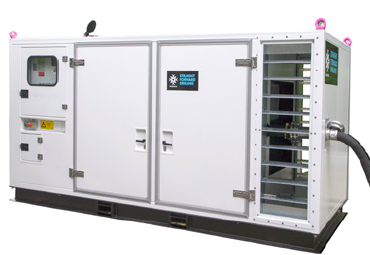 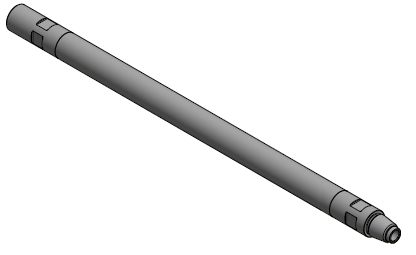 Wassara DTH-hammer
Drill rod
Education
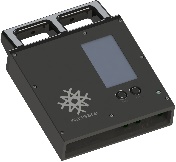 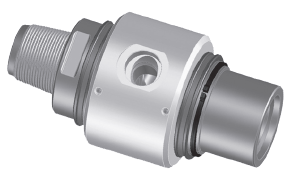 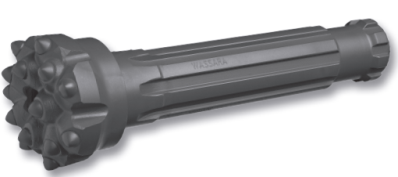 Technical support
Surveying system
High Pressure Pump
Drill bit
Swivel
OWD
Hammer service
THANK YOU
www.wassara.com